La science est-elle dans les données ?
Cliquer pour écouter
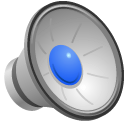